Energipark Overgaard
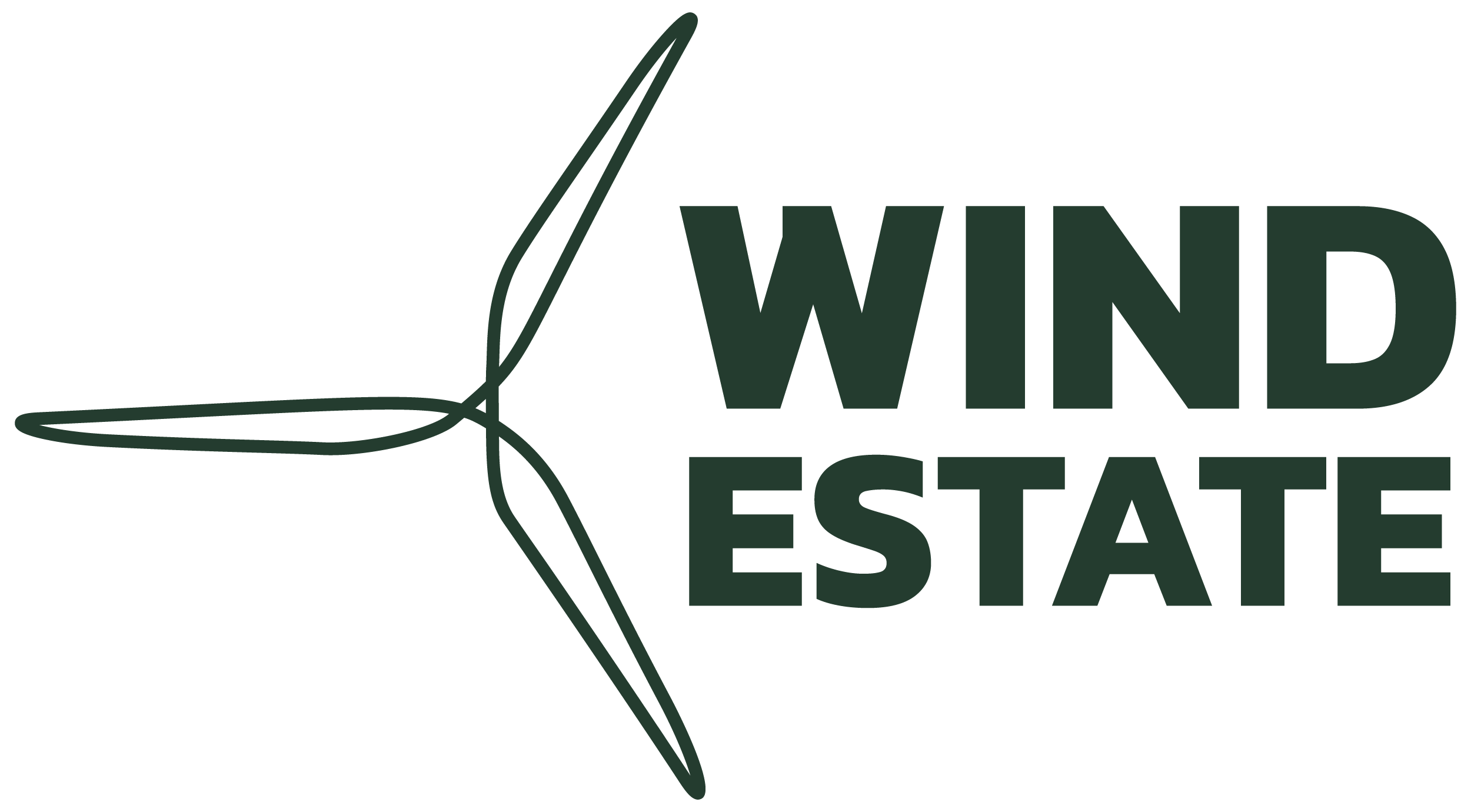 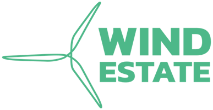 Project BluePartnerskab mellem Wind Estate og Eurowind Energy
Wind Estate og Eurowind Energy, aftalt at danne et fælles selskab med en kapacitet på 186,3 MW i drift og Danmarks største vindpark i porteføljen. Det fælles ejede selskab, K/S Blue Holding, vil være ejet 50% af Wind Estate og 50% af Eurowind Energy

Eurowind Energy bidrager til det nye selskab med 28 turbiner i Overgaard Vindpark nær Randers (96,9 MW) og 11 turbiner i Nørre Økse Sø Vindpark nær Brovst (39,6 MW), mens Wind Estate bidrager med 16 turbiner i Overgaard (49,8 MW)

Partnerskabet giver flere nye muligheder, herunder potentialet for at samarbejde om yderligere udvikling i Overgaard-området inden for både sol- og vindenergi.
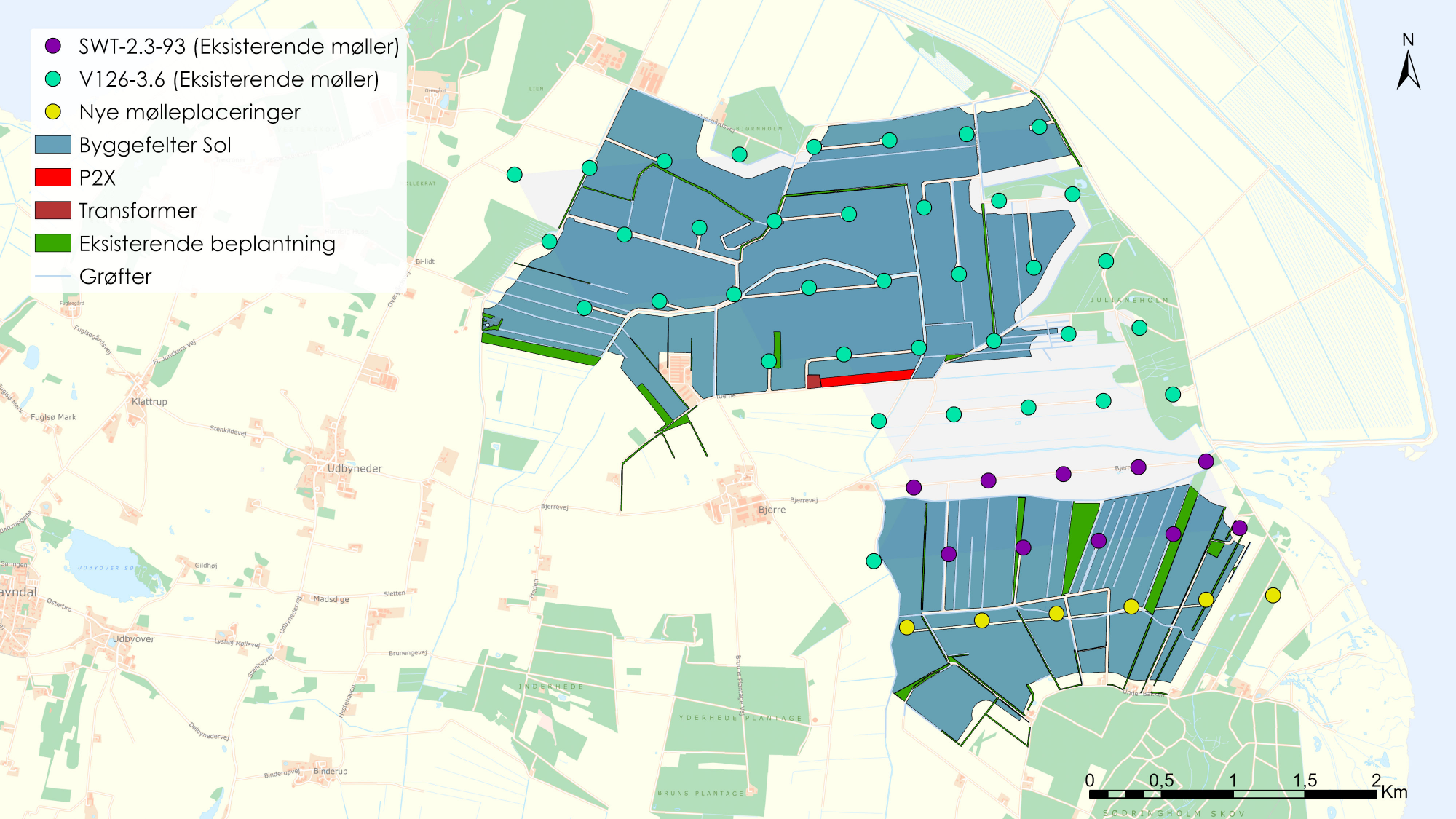 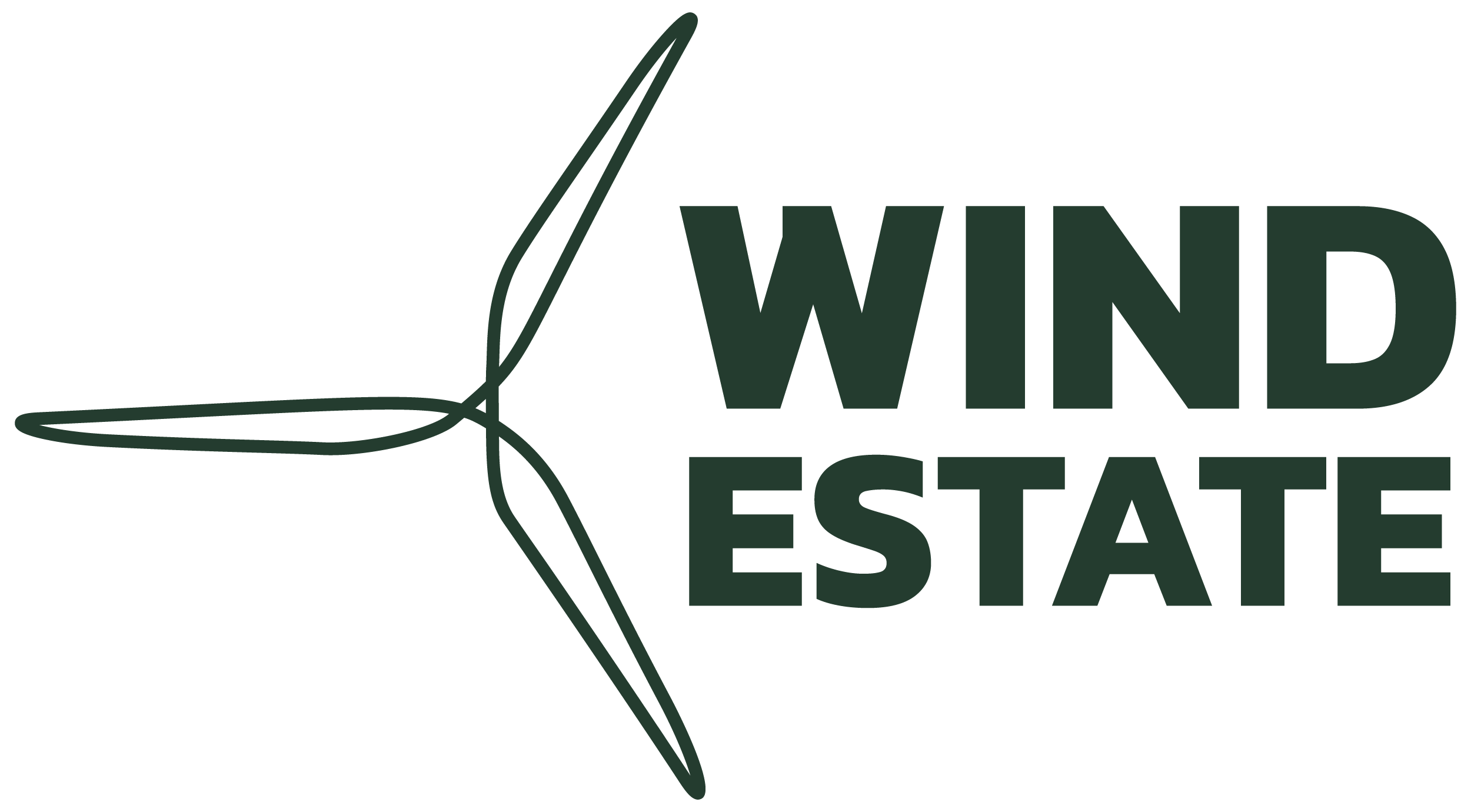 ProjektansøgningEnergipark Overgaard

WE og EWE har ansøgt om: 
6 nye V136 vindmøller (150m)
Ca. 850 ha solceller
Et anlæg til Power to X
3
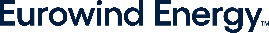 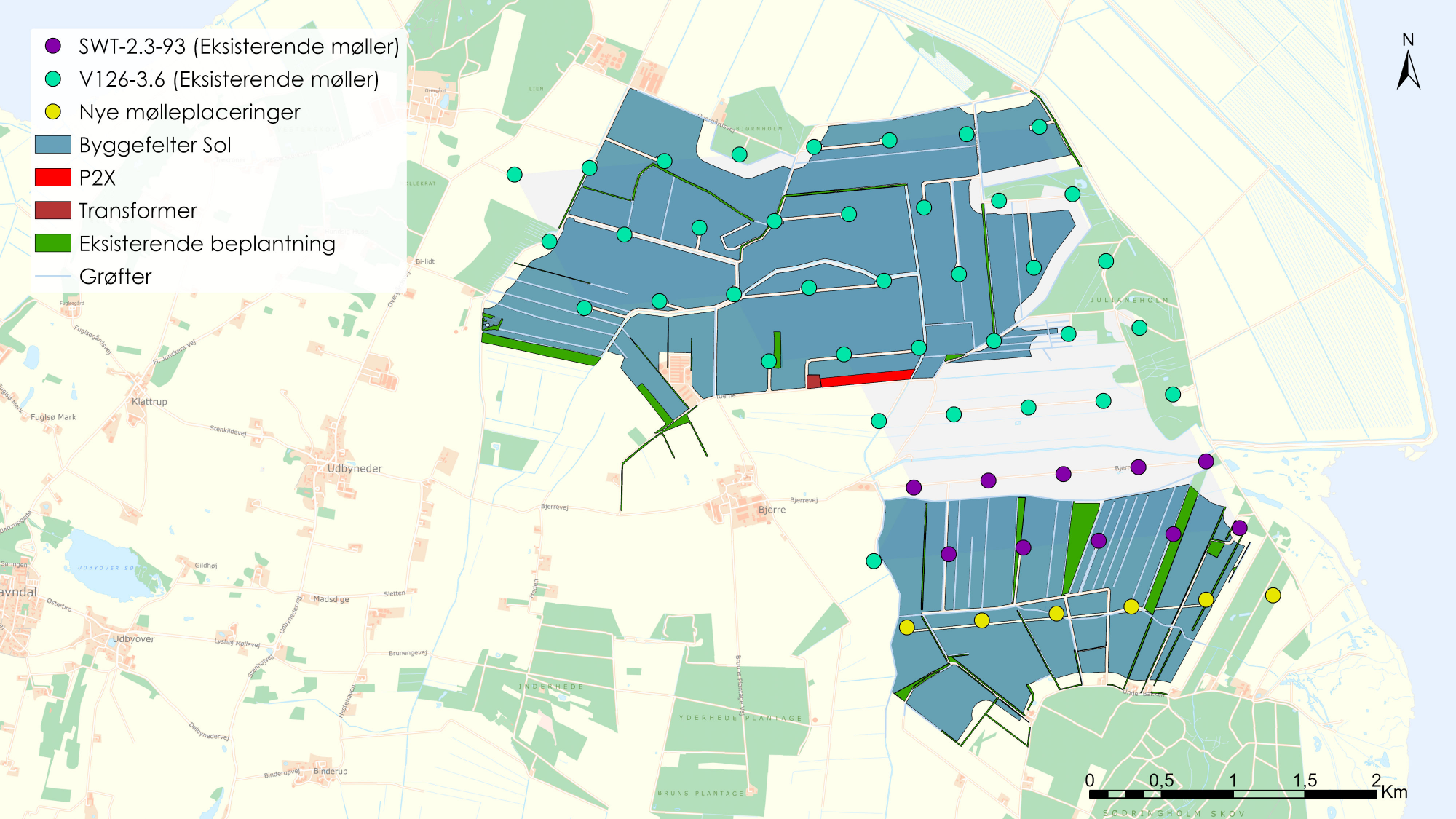 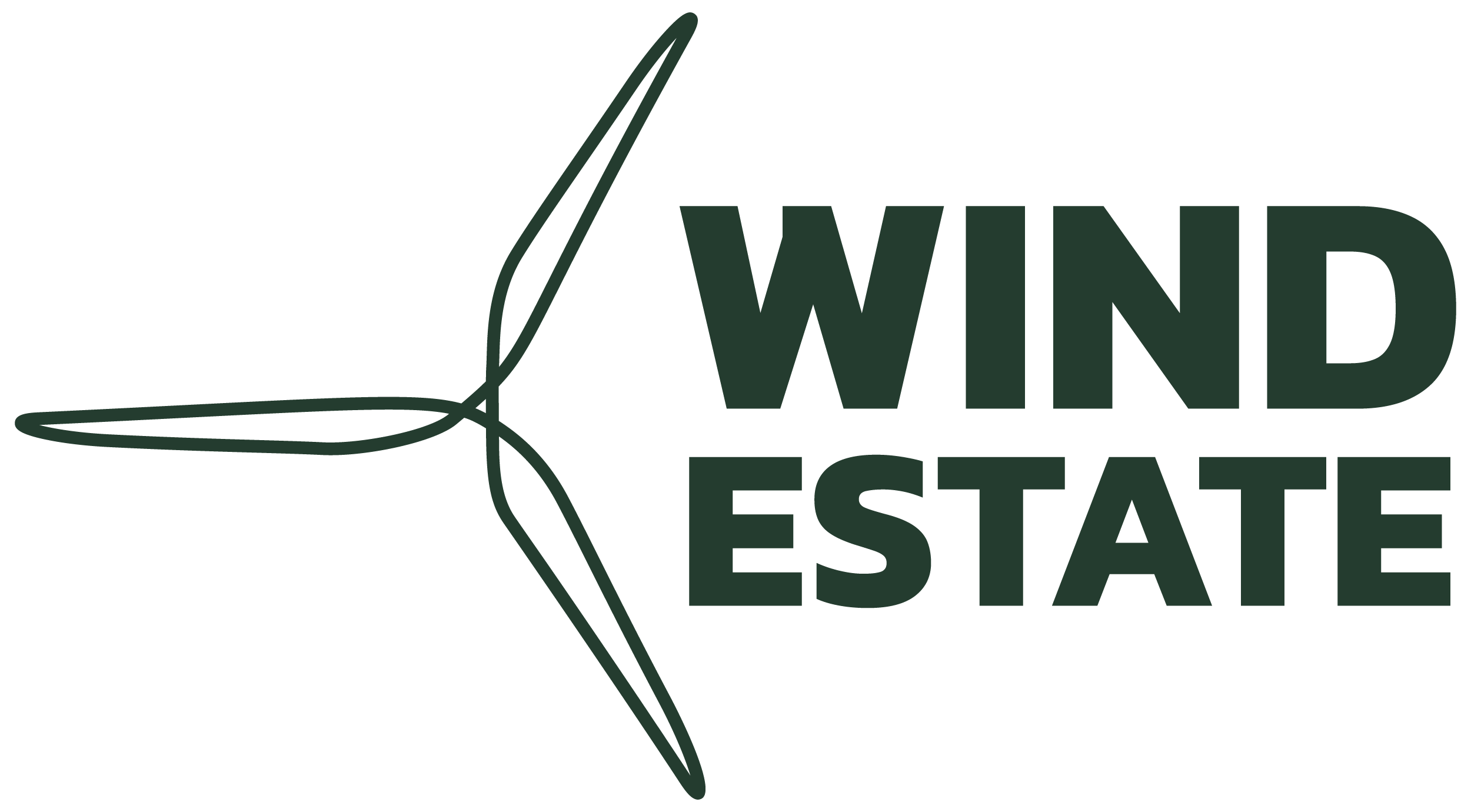 Opdateret ProjektansøgningEnergipark Overgaard

WE og EWE ønsker at etablere: 
6 nye V162 vindmøller (180m)
Repowering af 10 Siemens møller med V162 (180m)
Ca. 850 ha solceller
Et anlæg til Power to X
Et batterianlæg
4
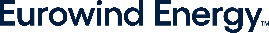 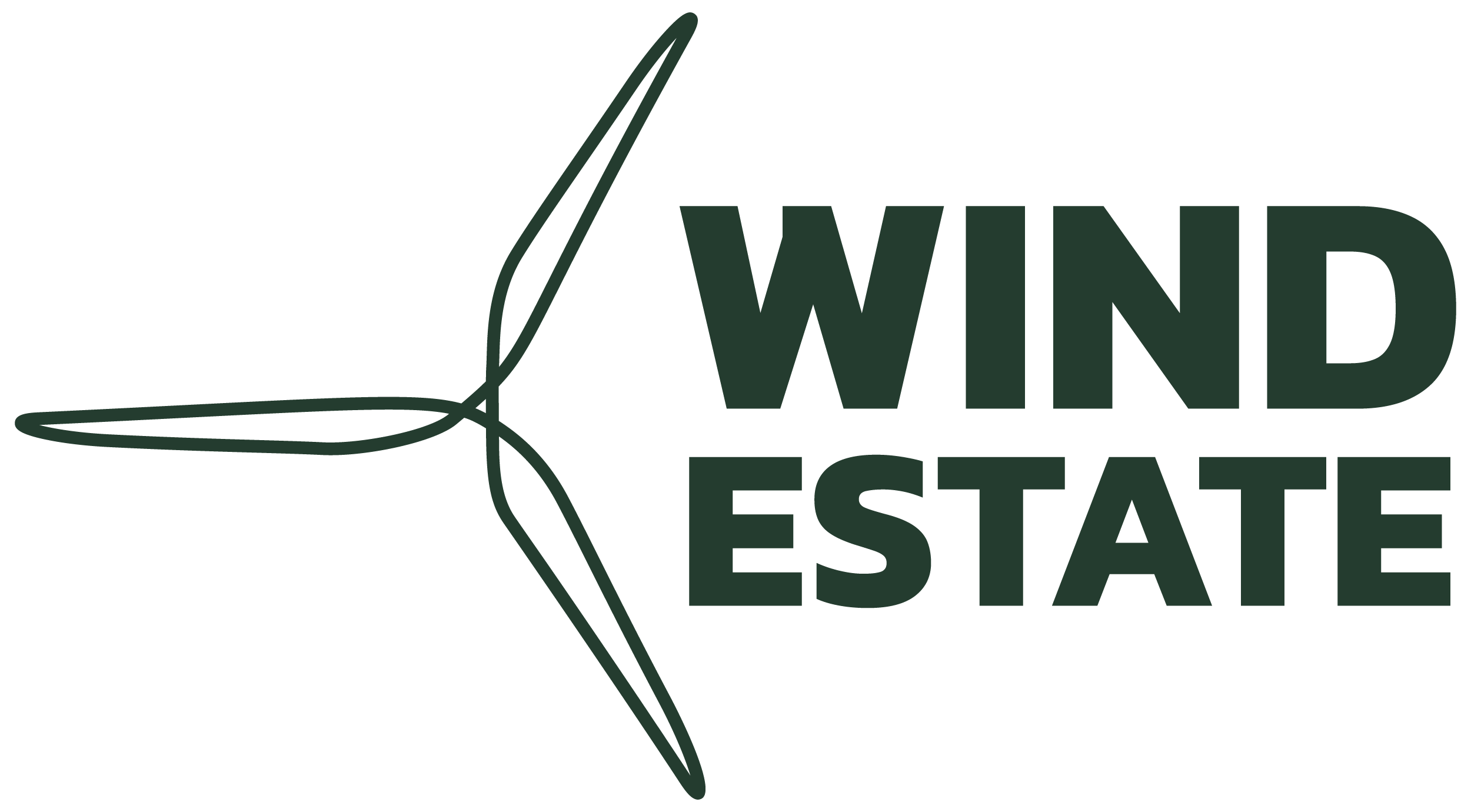 Repowering af møllerne i Overgaard
Øget energiproduktion: Ved at erstatte ældre møller med større og mere effektive modeller kan energiproduktionen øges betydeligt. 
EWE og WE ønsker at etablere højere, mere effektive og dermed fremtidssikre vindmøller med en totalhøjde op til 180 meter i stedet for 150 meter. 
Det ønskes for såvel repowering-projektet i etape 3 med 10 vindmøller og etape 4 med 6 nye vindmøller.
Energimæssigt vil højdeforøgelsen bevirke en elproduktionsstigning på ca. 54% fra samme antal vindmøller – med en tilsvarende højere CO2-reduktion. 
Det er vigtigt at finde en balance mellem udbygning af vedvarende energi og hensyn til natur og miljø. 
Repowering giver os mulighed for at udnytte pladsen mere effektivt og skabe en bæredygtig fremtid.
5
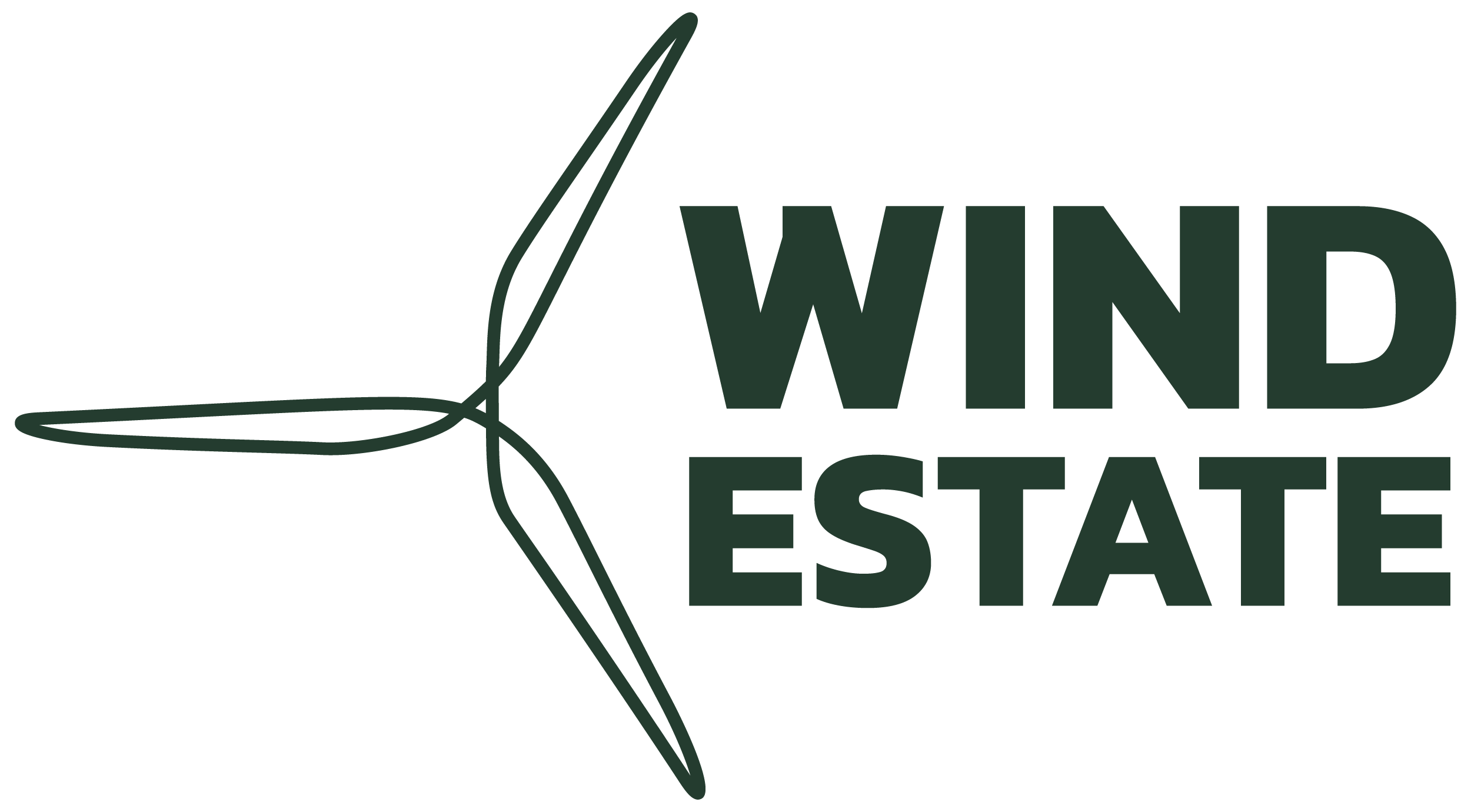 30 meter højere møller giver +54% produktion
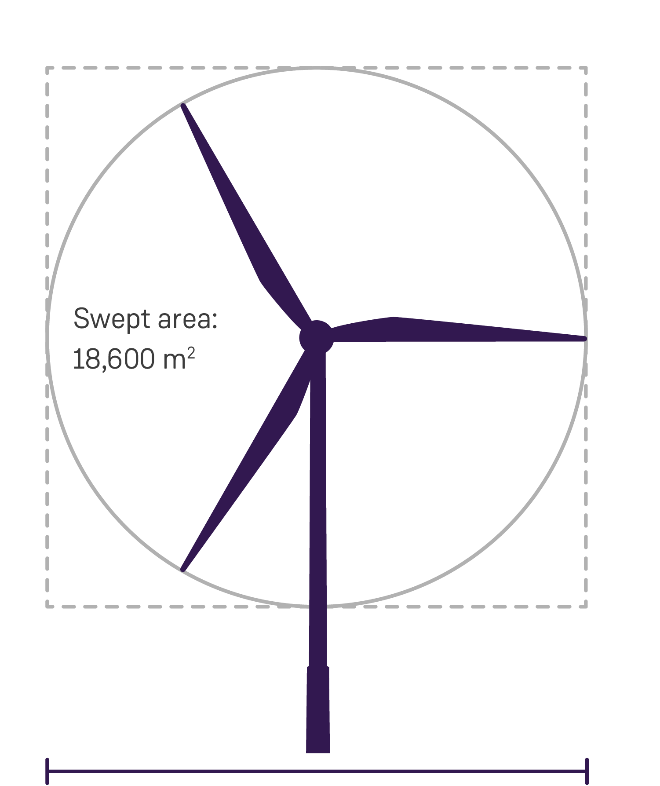 Vestas V162 (180m)
150 meter vindmøller (SG132/V136)
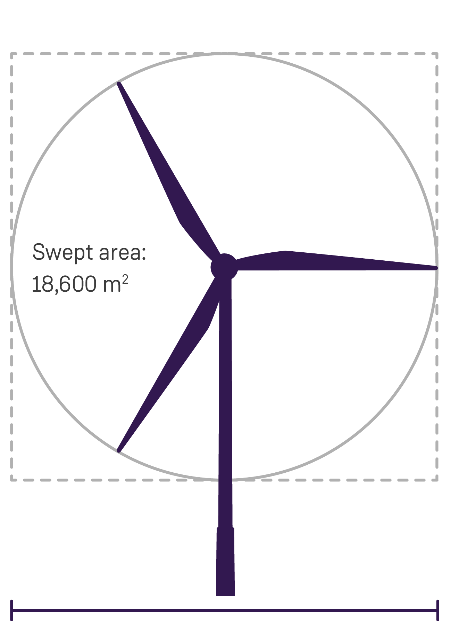 Produktion:20GWh
Produkton:13 GWh
En 180 m mølle produktion 7 GWh mere end en 150 m mølle, svarende til cirka 1.555 husstandes årlige forbrug
132(6) meter
162 meter
6
[Speaker Notes: Udstyr til hjemmearbejdsplads efter aftale med Nina Bødker. Da jeg sidder hjemme og arbejder med ArcGIS PRO, har jeg brug for den store skærm.]
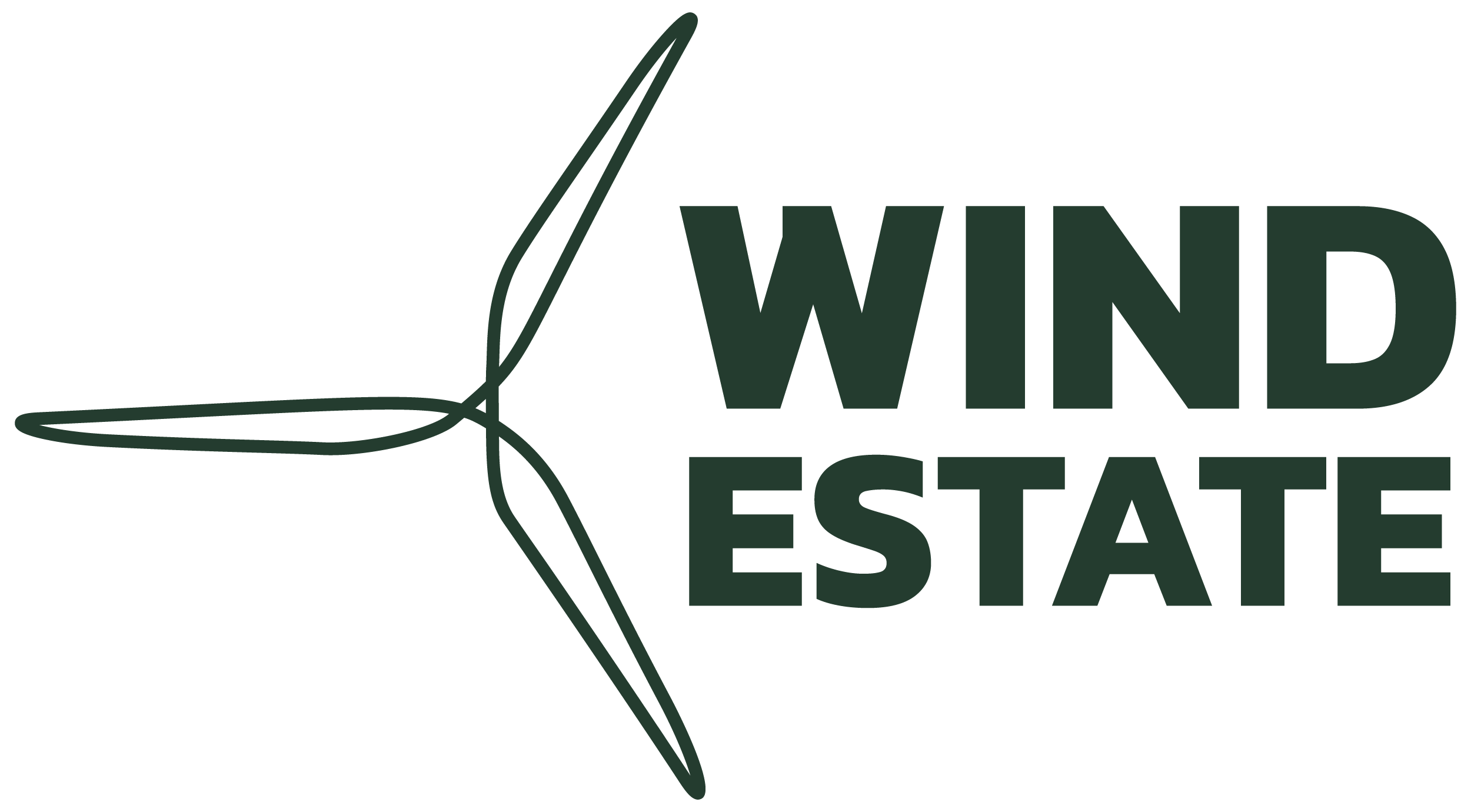 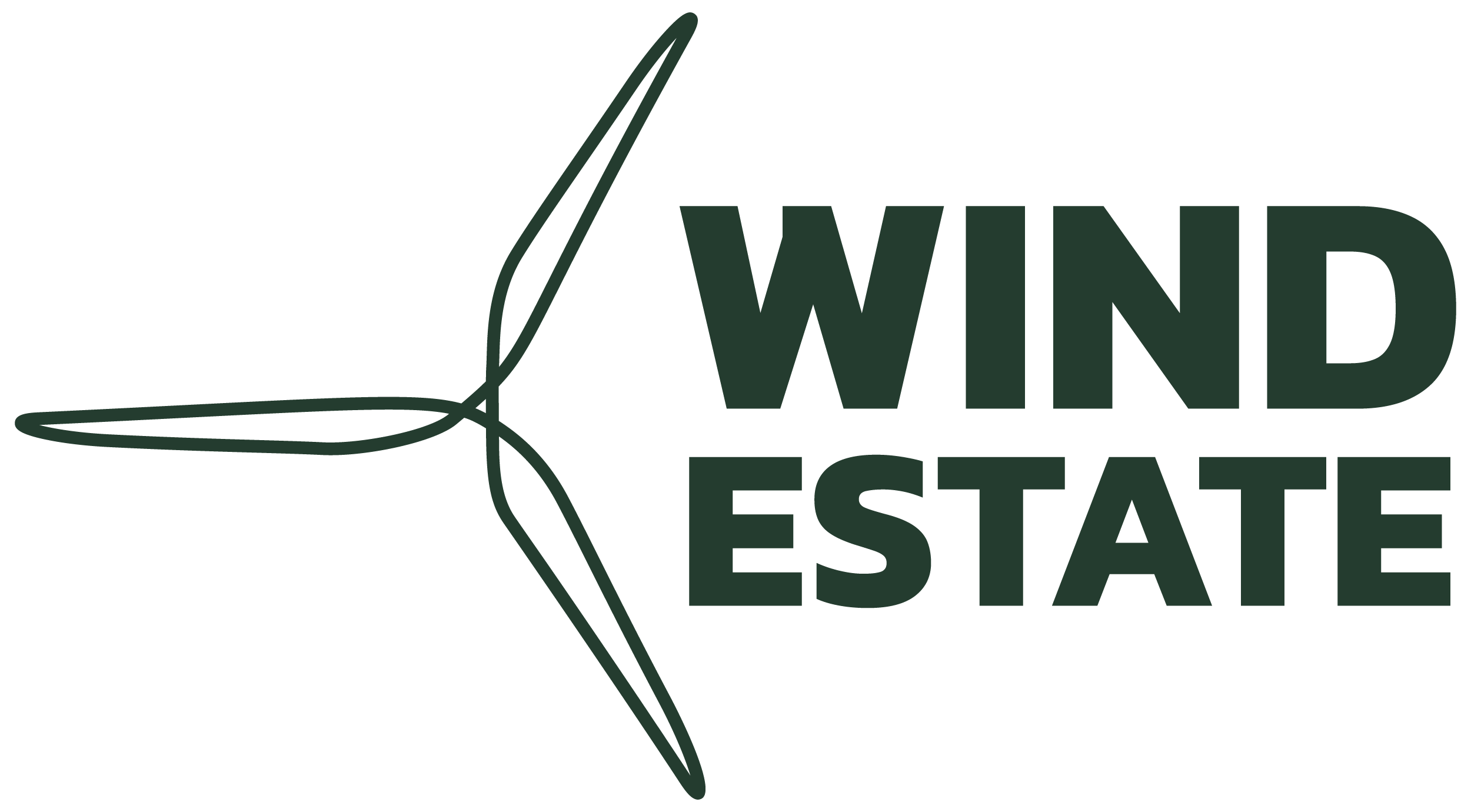 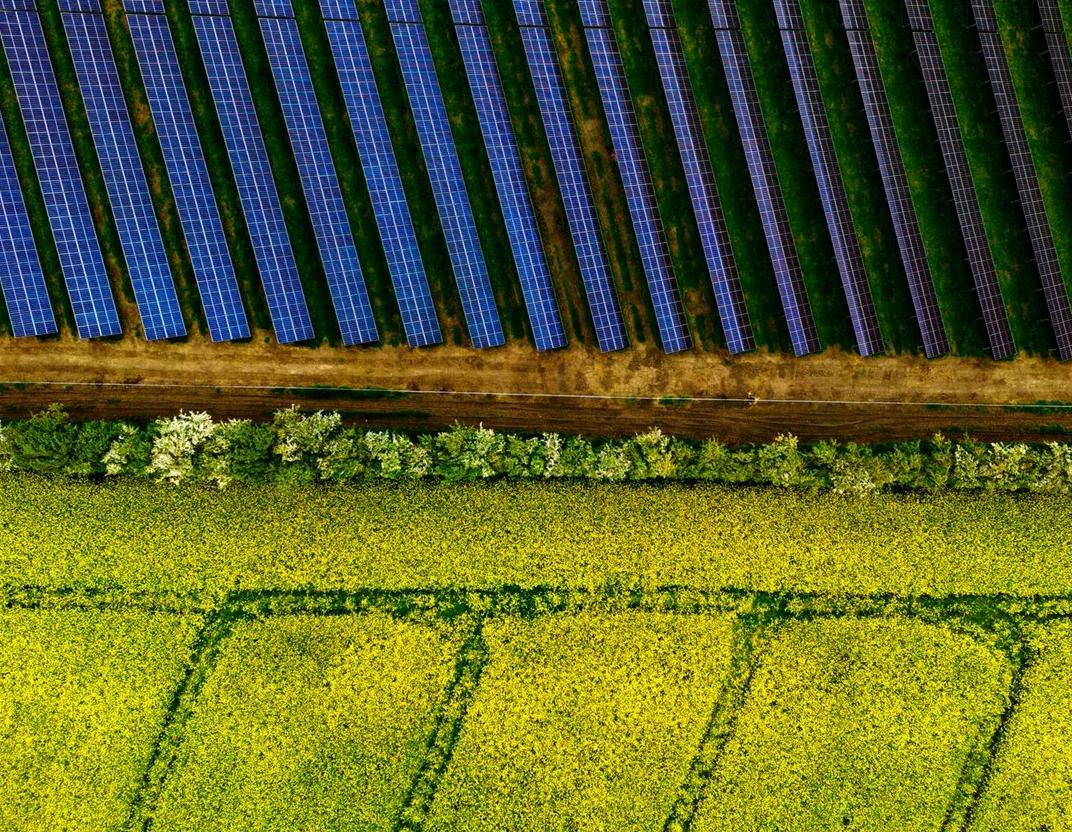 Solcelleanlægget
Bruttoareal på ca. 850 ha.
Areal udgår til sangsvaner
Areal udgår til natur

Forventet produktion: 833.000 MWh

Solpaneler fastgjort på en akse, der følger solens bane hen over dagen

Maksimal højde på 4,5 meter

Der skal etableres beplantning og overvågning omkring solcelleanlægget

Der plantes egnstypiske og hjemmehørende arter, så beplantningen ikke virker fremmed i landskabet
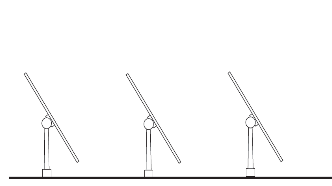 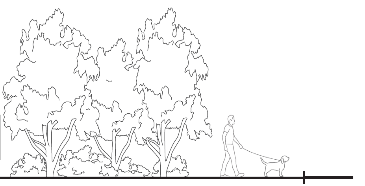 7
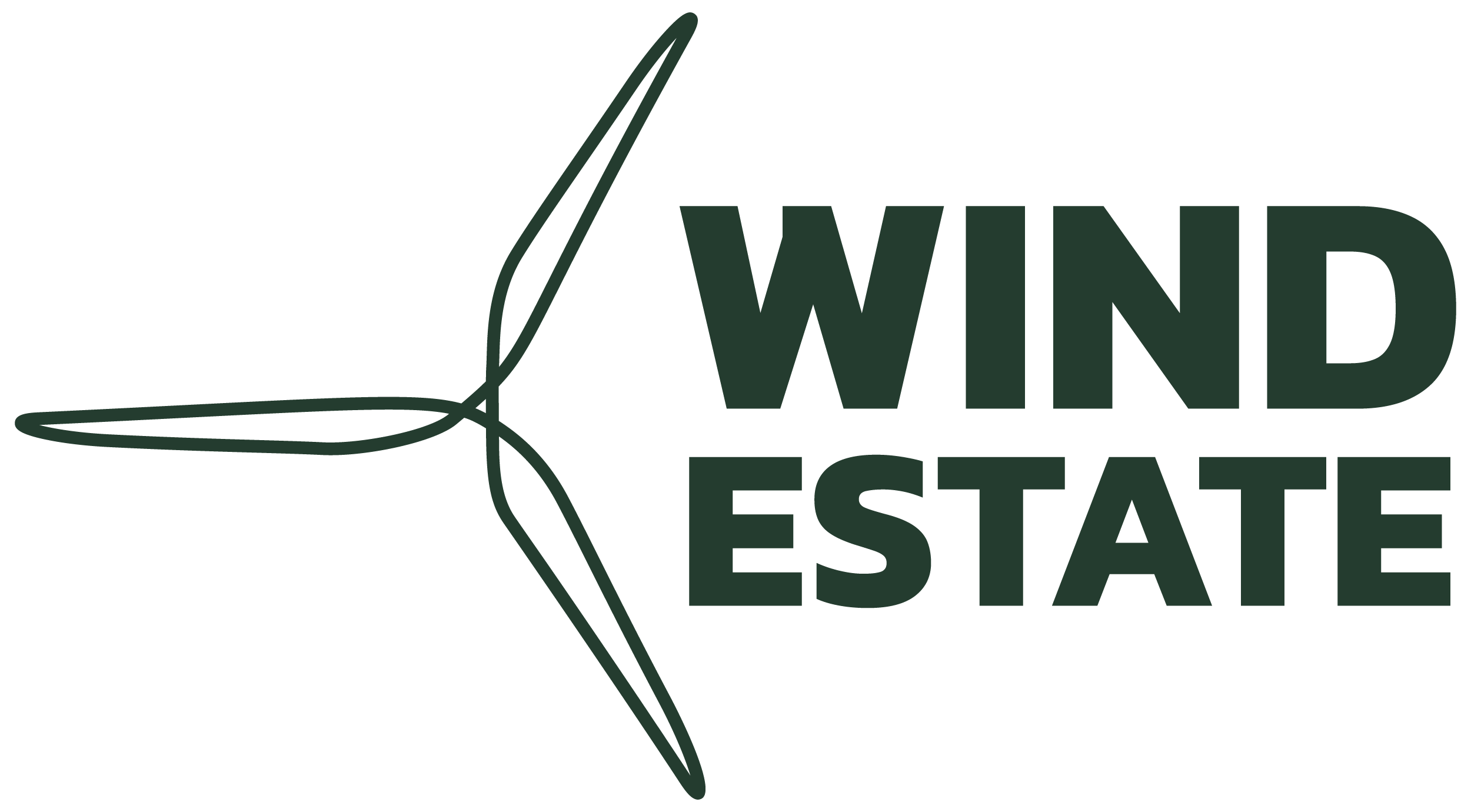 Tilslutning af solceller
Den eksisterende nettilslutning muliggør at vi allerede nu kunne tilsluttes 2-300 ha solcellepark via de allerede eksisterende 3 net-tilslutningspunkter.

Det præcise tal vil afhænge af en dialog med N1. 


Solareal opdeles i områder på omkring 50 ha.
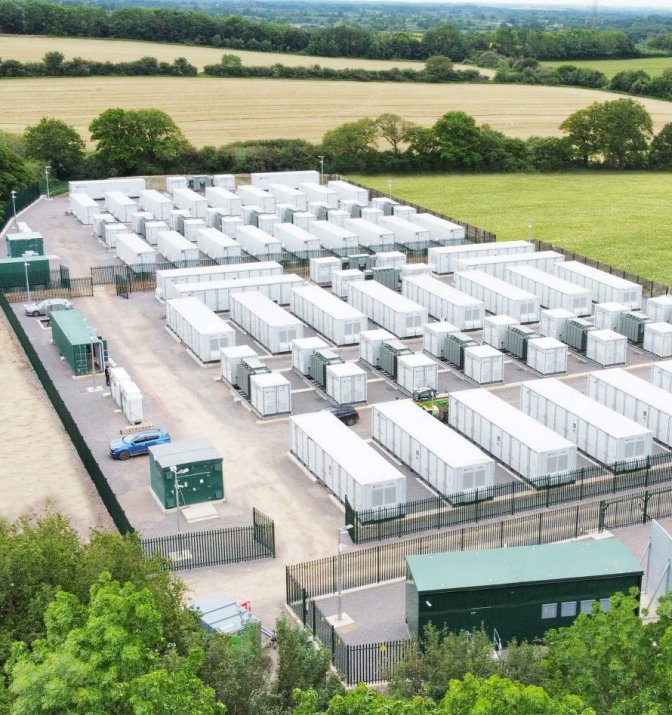 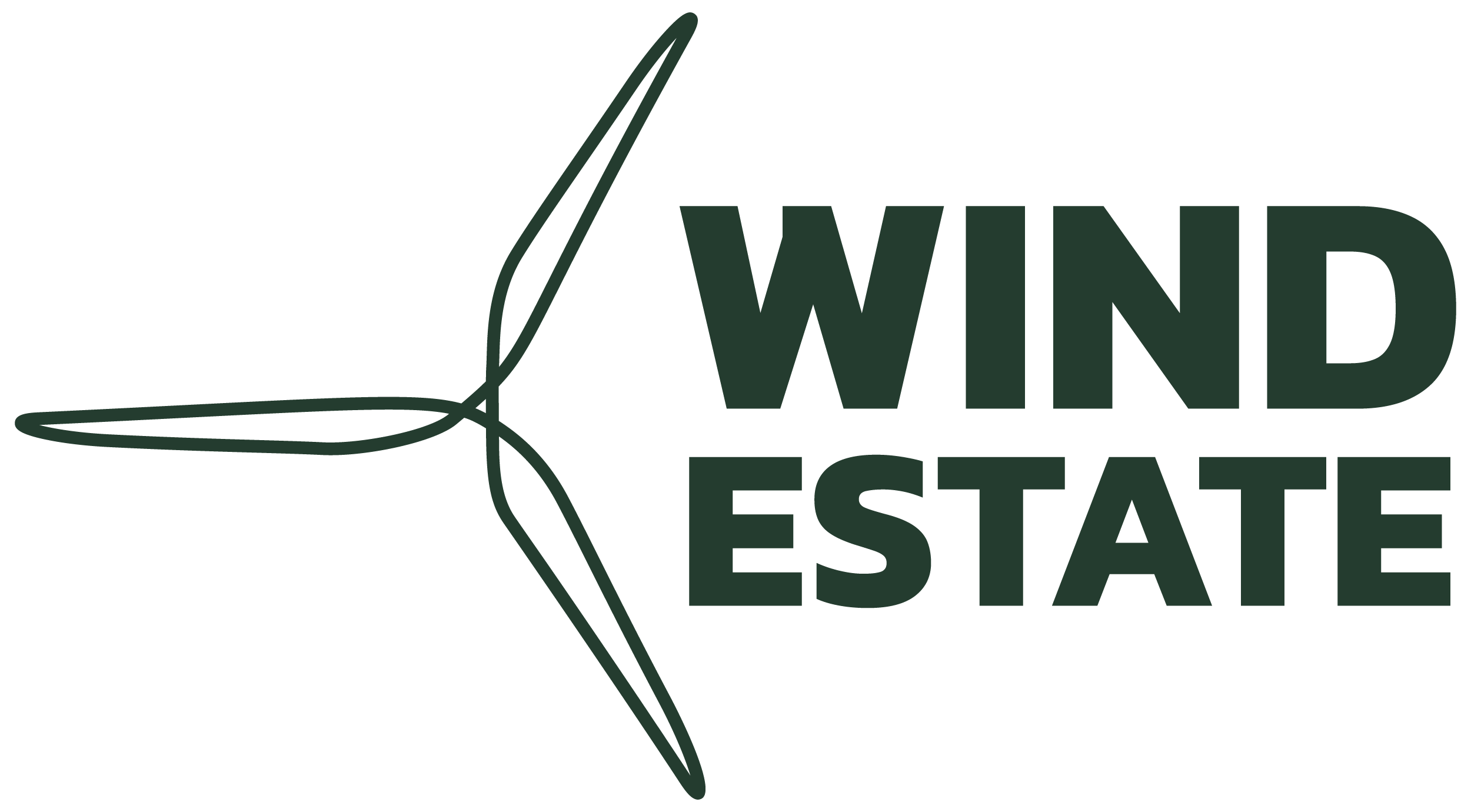 Batterianlæg
Vi ønsker at have mulighed for at opstille batterier.

Opsætning af batterierne har to formål. 

Udligne elproduktionen, f.eks. fra midt på dagen, og sende strøm fra batterierne på nettet om f.eks. natten. 

Balancering af elnettet. 

Batterierne forventes til dette formål at kunne lagre op til 4 timer af parkens produktion.

Batterianlægget forventes at fylde op til 10 ha.
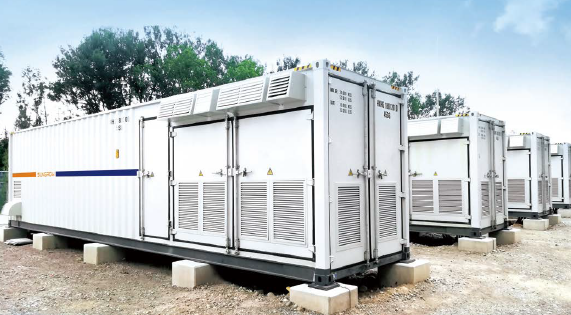 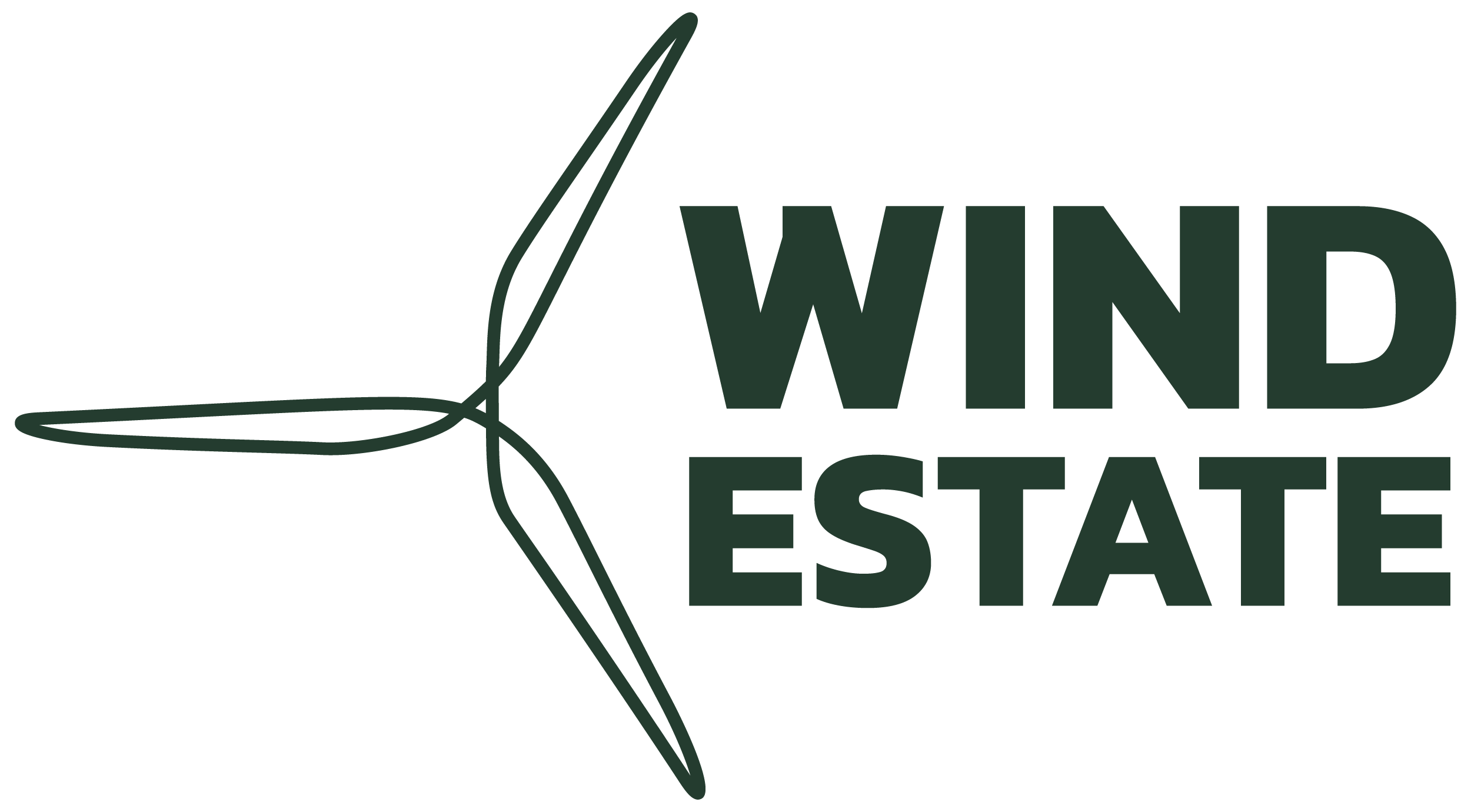 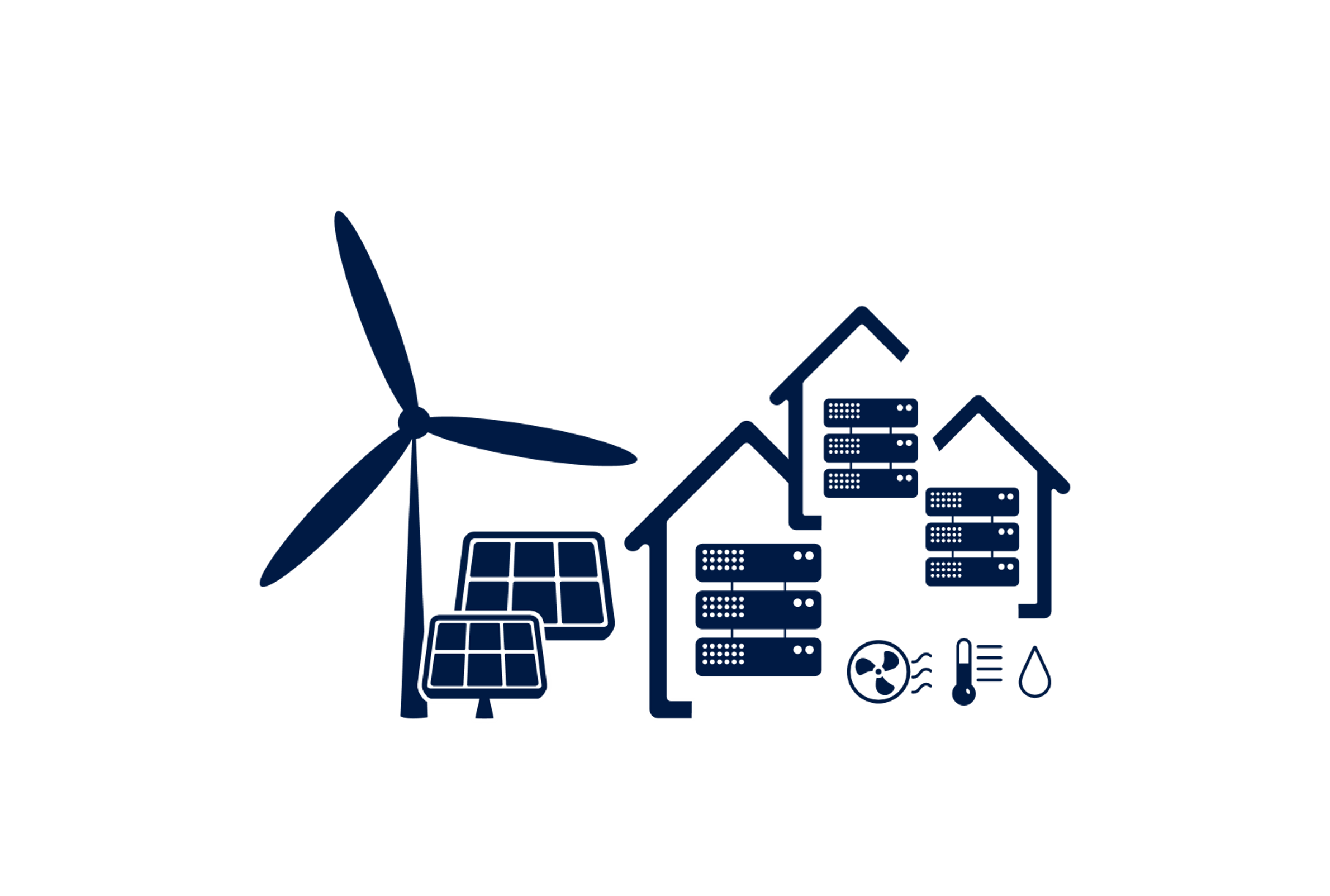 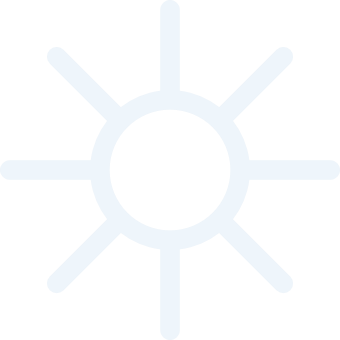 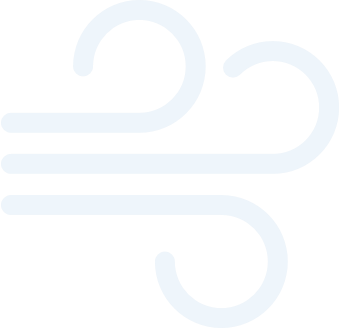 Datacenter-campus skal etableres i nærheden af Overgaard energipark.

Datacenter-campus består af en eller flere modulære datacentre.

Modulerne vil bestå af skalabygninger med færdiglavede slots til at installere serverstativer.

Et integreret kølesystem vil blive brugt til ekstern opvarmning.
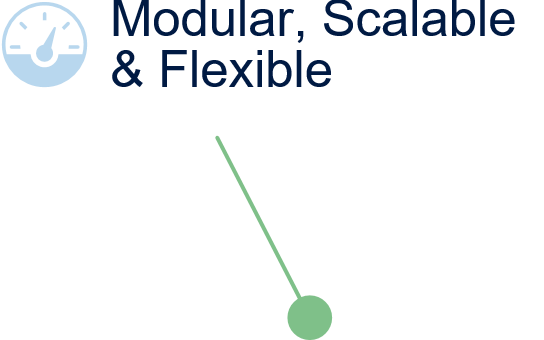 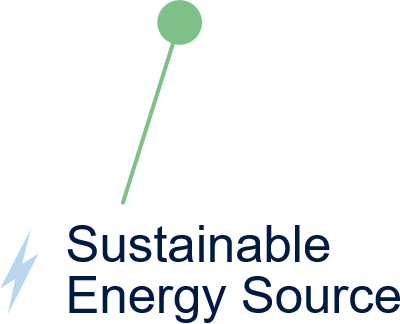 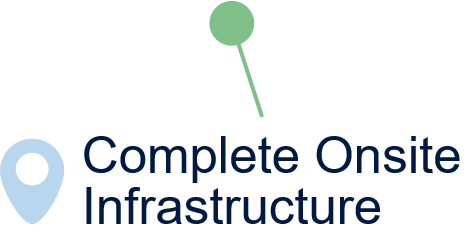 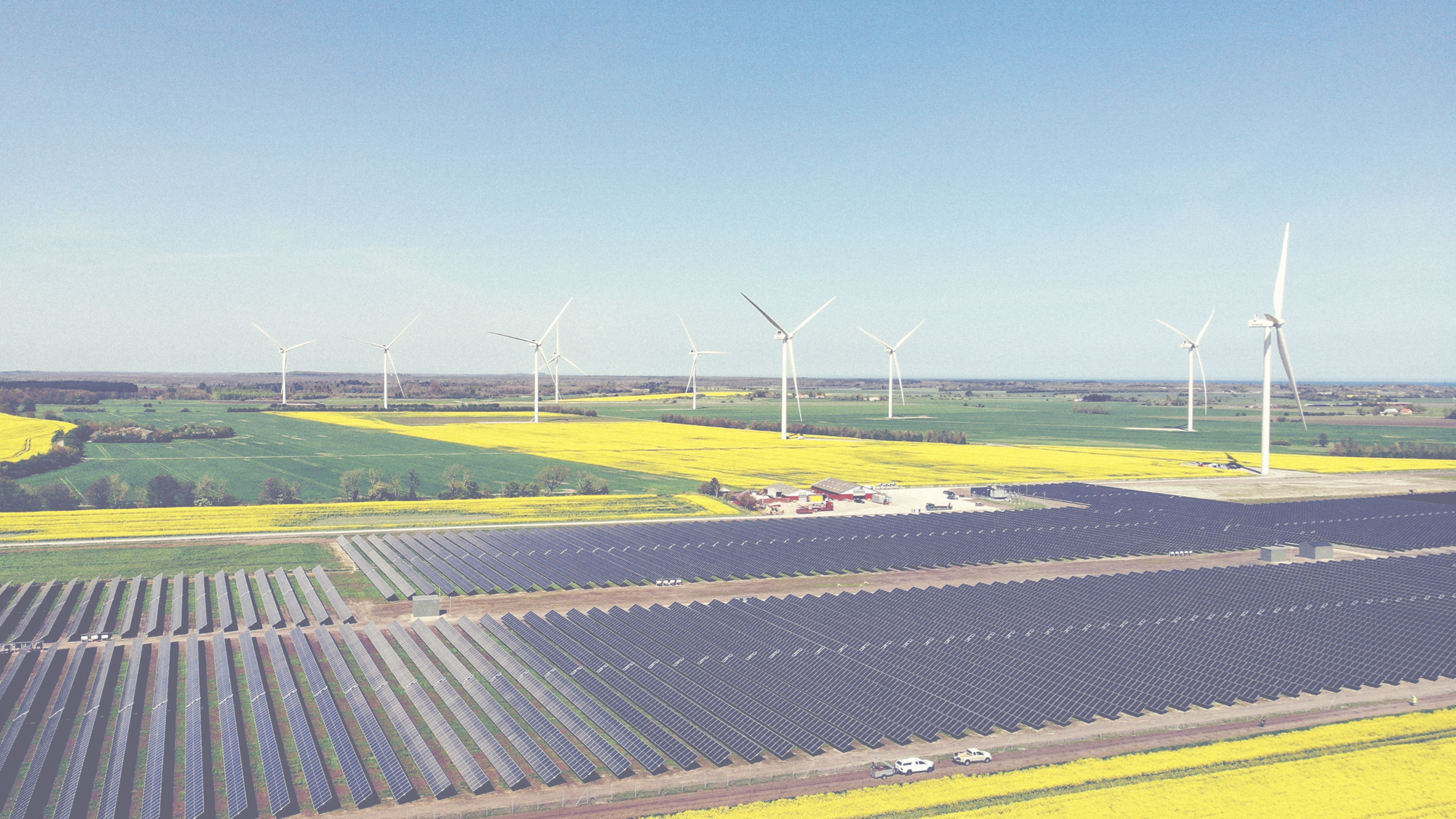 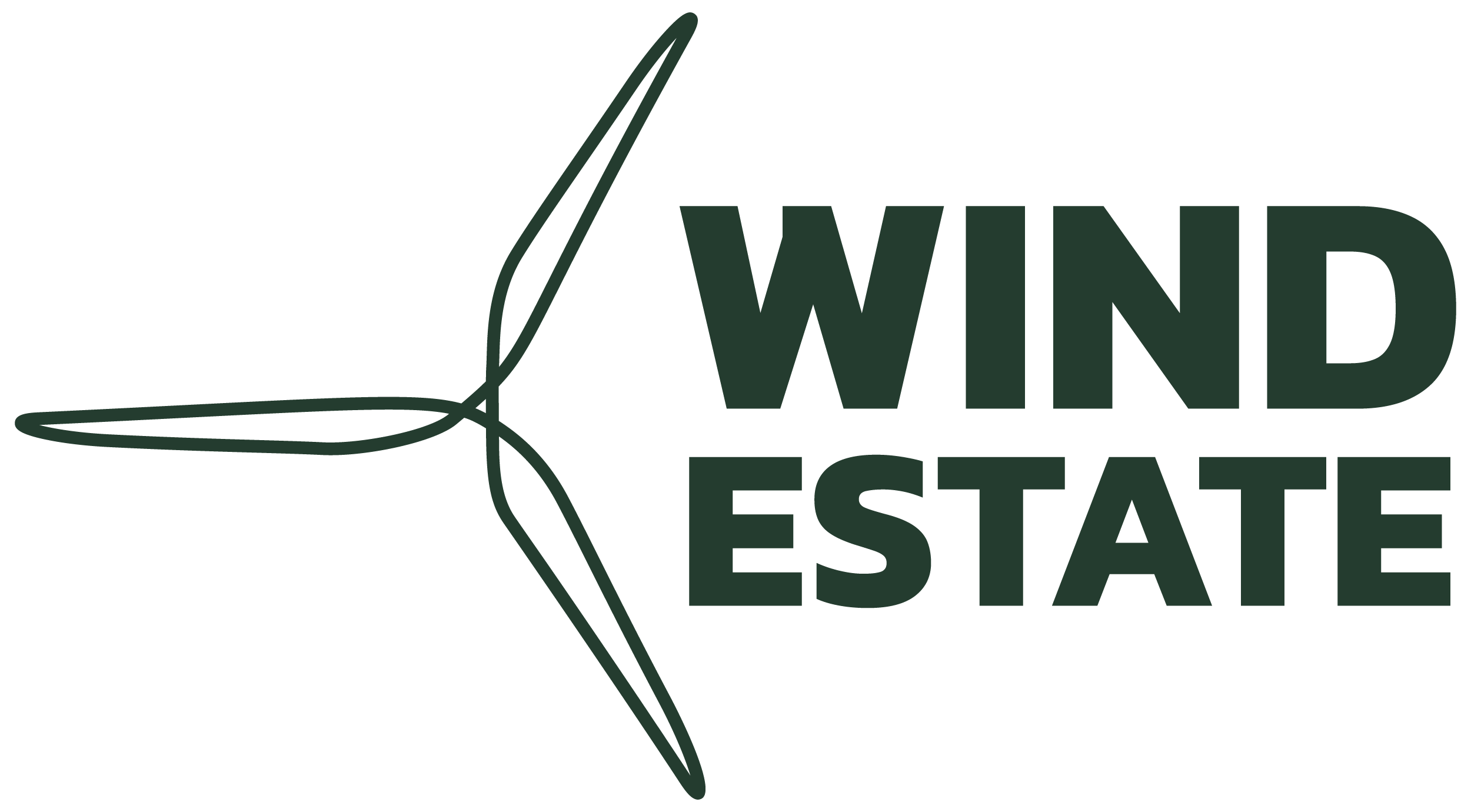 VE-lovens ordninger
Grøn Pulje
Salgsoption og Værditabserstatning
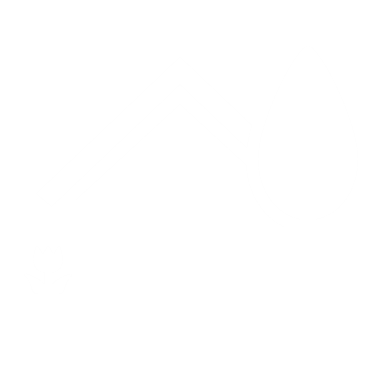 VE-bonus
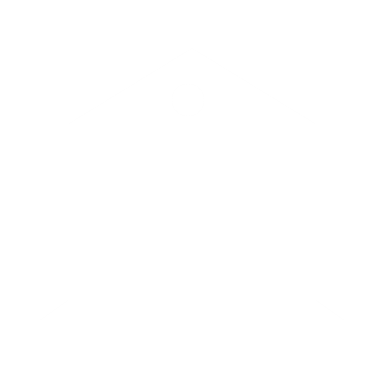 Udvikler indbetaler et beløb på 313.000 kr./MW vind og 125.000 kr./MW Sol
Udbetales til beboere af beboelsesejendomme i en afstand af 1440 meter fra vindmøllerne.
Salgsoption kan benyttes af alle naboer inden for 1080 meter fra vindmøllerne.
Alle kan søge værditab.
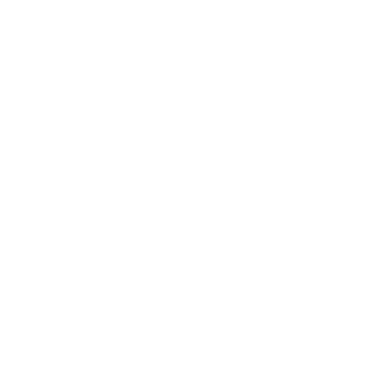 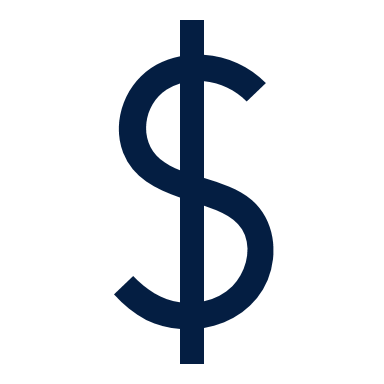 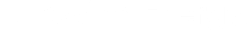 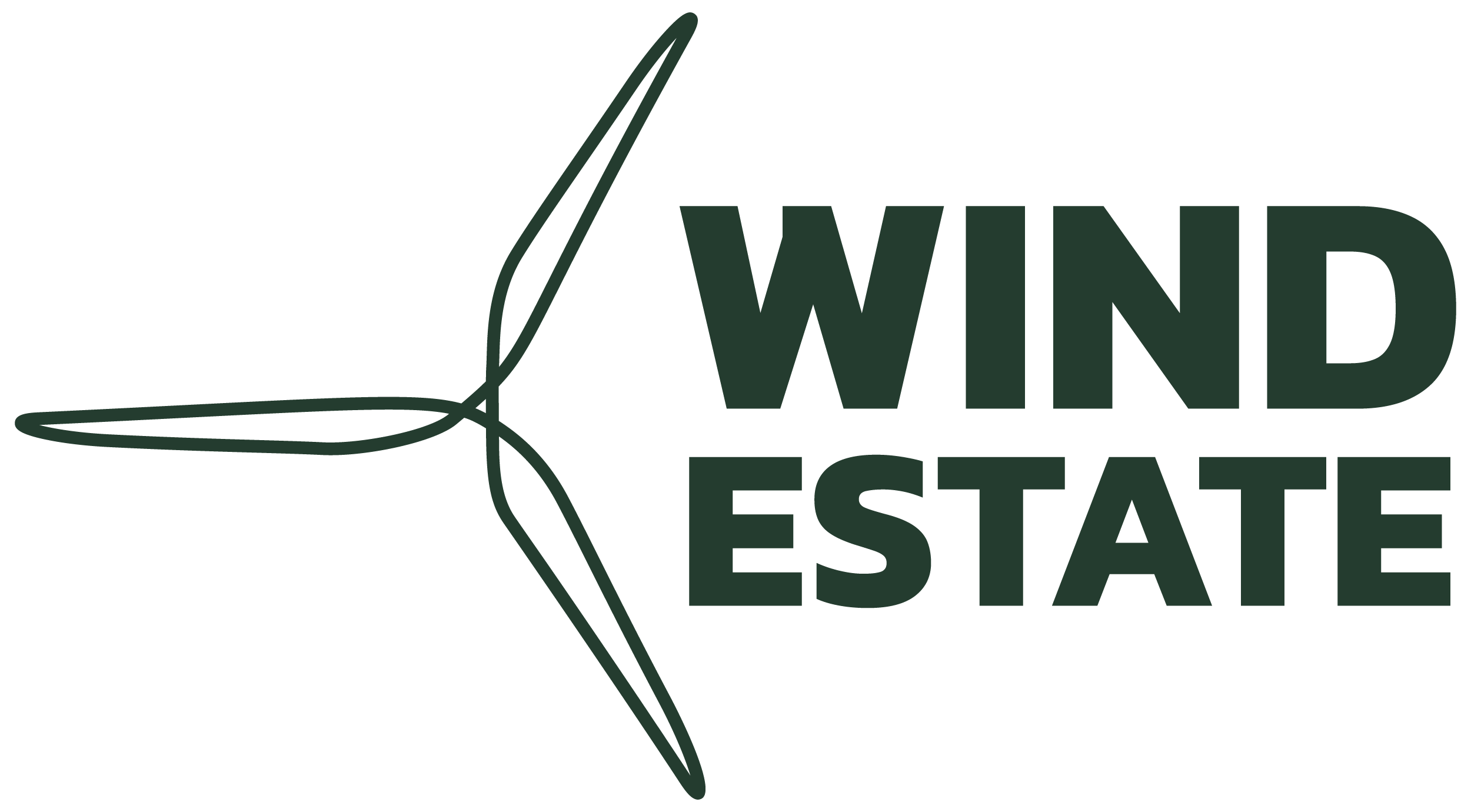 Årlig udbetaling til lokalområdet
I samarbejde med lokale ildsjæle stiftes en forening
Foreningen vil have til hovedformål at formidle og uddele midler, som årligt tilføres fra projektet 

Samt arbejde for at midler fra den grønne pulje kommer lokalsamfundet, i umiddelbar nærhed af projektområdet, til gavn
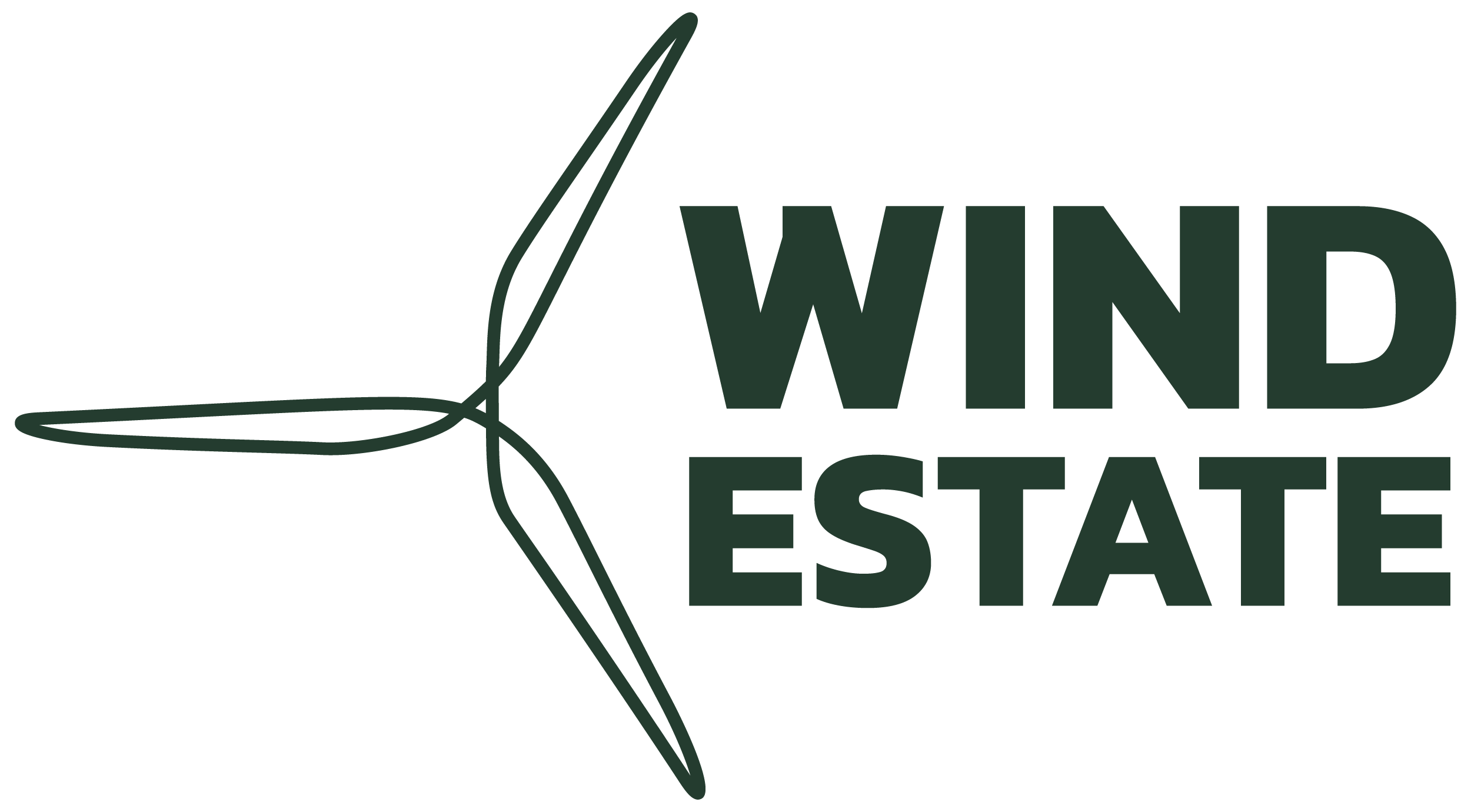 Ny fordebat?
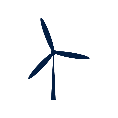 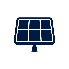 Scenarie A
Fordebat af sol, vindmøller (150m) og PtX er gennemført
Naturundersøgelser (indsamling af data). Klar til at gå videre.


Scenarie B
Ny fordebat af sol, vindmøller (180m), batterier og PtX, herunder datacenter. (indsamling af data). Klar til at gå videre



Vi har brug for en overordnet tilbagemelding I forhold til solceller, vindmøllernes størrelse, batterier, PtX, Datacenter mv. 

Vi har brug for en igangsætning, således vi kan få udarbejdet et afgrænsningsnotat, så vi er sikre på at vi undersøger på relevante forhold
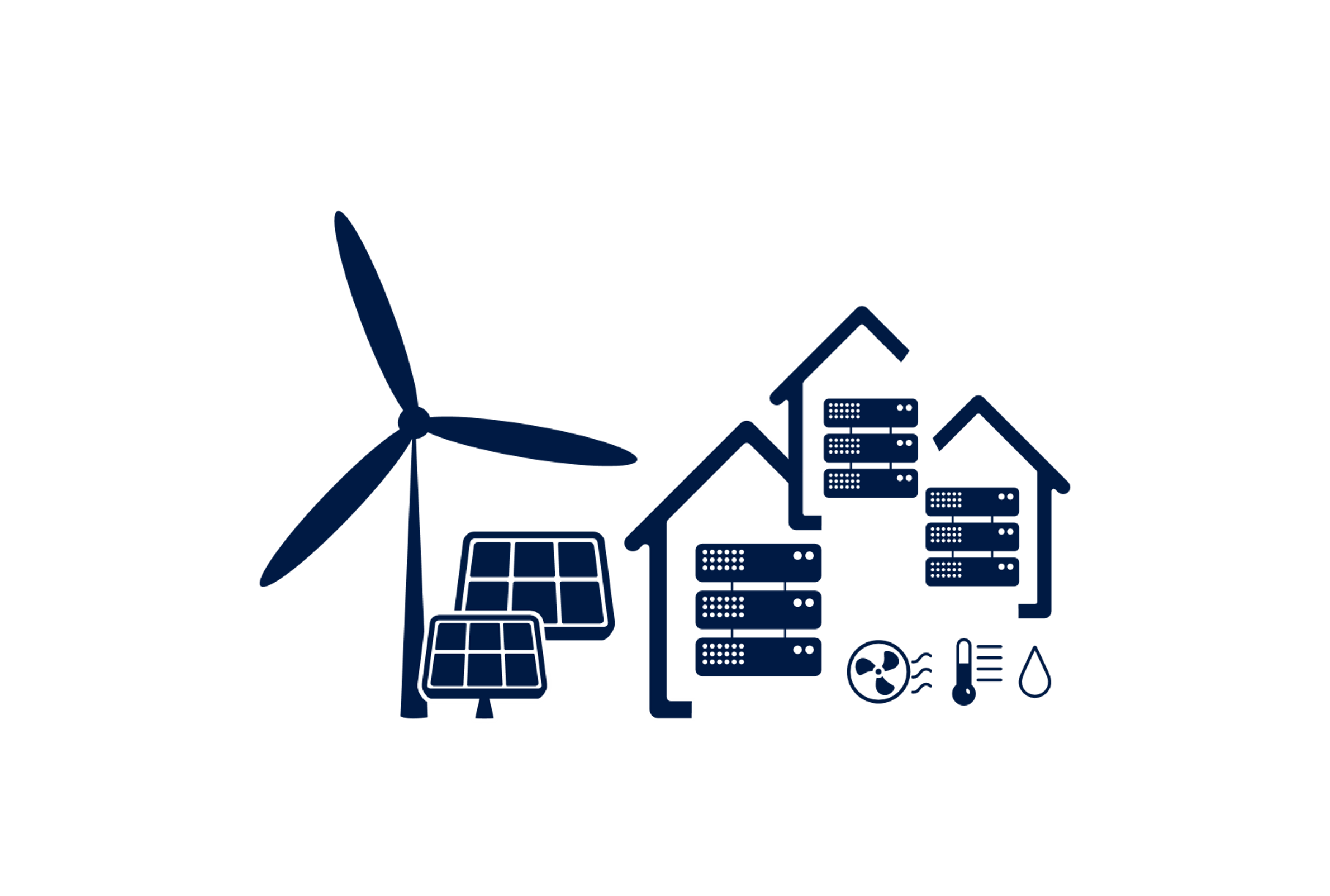 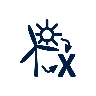 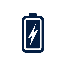 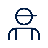